МУНИЦИПАЛЬНЫЙ ЭТАП КРАЕВОГО КОНКУРСА ПРОФЕССИОНАЛЬНОГО МАСТЕРСТВА РАБОТНИКОВ ДОШКОЛЬНЫХ ОБРАЗОВАТЕЛЬНЫХ ОРГАНИЗАЦИЙ
«ЛУЧШИЕ ПЕДАГОГИЧЕСКИЕ РАБОТНИКИ ДОШКОЛЬНЫХ ОБРАЗОВАТЕЛЬНЫХ ОРГАНИЗАЦИЙ» 
В 2023 ГОДУ
МУНИЦИПАЛЬНЫЙ ЭТАП КРАЕВОГО КОНКУРСА ПРОФЕССИОНАЛЬНОГО МАСТЕРСТВА РАБОТНИКОВ ДОШКОЛЬНЫХ ОБРАЗОВАТЕЛЬНЫХ ОРГАНИЗАЦИЙ«ЛУЧШИЕ ПЕДАГОГИЧЕСКИЕ РАБОТНИКИ ДОШКОЛЬНЫХ ОБРАЗОВАТЕЛЬНЫХ ОРГАНИЗАЦИЙ» В 2023 ГОДУ
ПРИКАЗ ГБОУ ИРО КРАСНОДАРСКОГО КРАЯ ОТ 14.02.2023 ГОДА № 100
ПРИКАЗ УПРАВЛЕНИЯ ПО ОБРАЗОВАНИЮ И НАУКЕ АДМИНИСТРАЦИИ МУНИЦИПАЛЬНОГО ОБРАЗОВАНИЯ ГОРОДСКОЙ ОКРУГ ГОРОД-КУРОРТ СОЧИ КРАСНОДАРСКОГО КРАЯ ОТ 20.03.2023 ГОДА № 439
ЦЕЛИ КОНКУРСА
ПРОФЕССИОНАЛЬНОЕ И ЛИЧНОЕ РАЗВИТИЕ ПЕДАГОГОВ ДОО, РЕАЛИЗУЮЩИХ ФГОС ДО
ОБОБЩЕНИЕ И РАСПОСТРАНЕНИЕ ПЕРСПЕКТИВНОГО ПЕДАГОГИЧЕСКОГО ОПЫТА
ПОДДЕРЖКА ТВОРЧЕСКОЙ ИНИЦИАТИВЫ ПЕДАГОГОВ РЕАЛИЗУЮЩИХ ФГОС ДО
ЗАДАЧИ КОНКУРСА
СОЗДАНИЕ УСЛОВИЙ, СПОСОБСТВУЮЩИХ ПРОЯВЛЕНИЮ ПРОФЕССИОНАЛЬНОЙ И ЛИЧНОЙ САМОРЕАЛИЗАЦИИ ПЕДАГОГОВ
СОДЕЙСТВИЕ ПОВЫШЕНИЮ ТВОРЧЕСКОГО ПОТЕНЦИАЛА И РОСТУ ПРОФЕССИОНАЛЬНОГО МАСТЕРСТВА ПЕДАГОГОВ
ВЫЯВЛЕНИЕ ТАЛАНТЛИВЫХ, ТВОРЧЕСКИ РАБОТАЮЩИХ ПЕДАГОГОВ ДОО
ПОВЫШЕНИЕ ПРЕСТИЖА ПРОФЕССИИ ПЕДАГОГОВ ДОО
СРОКИ ПРОВЕДЕНИЯ КОНКУРСАКОНКУРС ПРОВОДИТСЯ В ДВА ЭТАПА
ПЕРВЫЙ ЭТАП (НА УРОВНЕ ОО) 
 С 27 МАРТА ПО 14 АПРЕЛЯ
ВТОРОЙ ЭТАП (МУНИЦИПАЛЬНЫЙ) 
 С 17 АПРЕЛЯ ПО 10 МАЯ

ПРИЕМ ПАКЕТА ДОКУМЕНТОВ ОТ УЧАСТНИКОВ ВТОРОГО (МУНИЦИПАЛЬНОГО) ЭТАПА КОНКУРСА ДО 17 АПРЕЛЯ

ПРАБОТА МУНИЦИПАЛЬНОЙ КОНКУРСНОЙ КОМИССИИ 
С 18 АПРЕЛЯ ПО 10 МАЯ
ПУБЛИЧНАЯ ЗАЩИТА ДО 05 МАЯ
ПОРЯДОК ПРОВЕДЕНИЯ КОНКУРСА
ДЛЯ УЧАСТИЯ В КОНКУРСЕ АДМИНИСТРАЦИЯ ОО УЧАСТНИКА КОНКУРСА ФОРМИРУЕТ ПАКЕТ ДОКУМЕНТОВ, ПОМЕЩЕННЫЙ В АРХИВ 

(ФОРМАТ: Фамилия_Имя_Отчество_ОО.zip или Фамилия_Имя_Отчество_ОО.rar)
ПОРЯДОК ПРОВЕДЕНИЯ КОНКУРСАПАКЕТ ДОКУМЕНТОВ
ПРЕДСТАВЛЕНИЕ ПО ФОРМЕ, В ФОРМАТЕ PDF (ПРИЛОЖЕНИЕ 1 К ПОЛОЖЕНИЮ)
ЗАЯВЛЕНИЕ (ПРИЛОЖЕНИЕ 2 К ПОЛОЖЕНИЮ)
АНКЕТУ УЧАСТНИКА КОНКУРСА В ФОРМАТЕ PDF И WORD, ВКЛЮЧАЮЩУЮ ССЫЛКИ НА КОНКУРСНЫЕ МАТЕРИАЛЫ (ПРИЛОЖЕНИЕ 3 К ПОЛОЖЕНИЮ)
СОГЛАСИЕ НА ОБРАБОТКУ ПЕРСОНАЛЬНЫХ ДАННЫХ, В ФОРМАТЕ PDF (ПРИЛОЖЕНИЕ 4 К ПОЛОЖЕНИЮ)
КОПИЮ ПАСПОРТА (ПЕРВЫЕ ДВЕ СТРАНИЦЫ И СТРАНИЦУ С АДРЕСОМ РЕГИСТРАЦИИ)
КОПИЮ СТРАХОВОГО НОМЕРА ИНДИВИДУАЛЬНОГО ЛИЦЕВОГО СЧЕТА (СНИЛС)
КОПИЮ СВИДЕТЕЛЬСТВА О ПОСТАНОВКЕ НА УЧЕТ ФИЗИЧЕСКОГО ЛИЦА В НАЛОГОВОМ ОРГАНЕ (ИНН)
ЗАВЕРЕННУЮ КОПИЮ УСТАВА ОО (ТИТУЛЬНЫЙ ЛИСТ И СТРАНИЦА,ГДЕ УКАЗАНЫ ПОЛНОЕ И СОКРАЩЕННОЕ НАИМЕНОВАНИЕ ОО)
СФОРМИРОВАННЫЙ ПАКЕТ ДОКУМЕНТОВ НАПРАВЛЯЕТСЯ ПО ЭЛЕКТРОННОМУ АДРЕСУ: PetrovaNA@edu.sochi.ru 
(ПЕТРОВА НИНЕЛЬ АНАТОЛЬЕВНА, 240-57-98)
В СРОК ДО 17.04.2023 Г.
ПОРЯДОК ПРОВЕДЕНИЯ КОНКУРСАПОРЯДОК ОФОРМЛЕНИЯ ПАКЕТА ДОКУМЕНТОВ
ПРЕДСТАВЛЕНИЕ  ИВАНОВА ИИ 000
ЗАЯВЛЕНИЕ ИВАНОВА ИИ 000
АНКЕТУ ИВАНОВА ИИ 000
СОГЛАСИЕ ИВАНОВА ИИ 000
КОПИЯ ПАСПОРТА ИВАНОВА ИИ 000
КОПИЯ СНИЛС ИВАНОВА ИИ 000
КОПИЯ ИНН ИВАНОВА ИИ 000
КОПИЯ УСТАВА ИВАНОВА ИИ 000

ФОРМИРУЕТСЯ СТРОГО В УКАЗАННОМ ПОРЯДКЕ
ПОРЯДОК ОФОРМЛЕНИЯ ПАКЕТА ДОКУМЕНТОВАНКЕТА
ПОРЯДОК ОФОРМЛЕНИЯ ПАКЕТА ДОКУМЕНТОВАНКЕТААНАЛИТИЧЕСКАЯ СПРАВКАТИТУЛЬНЫЙ ЛИСТ
ПОРЯДОК ОФОРМЛЕНИЯ ПАКЕТА ДОКУМЕНТОВАНКЕТАВИДЕОРОЛИКТИТУЛЬНЫЙ ЛИСТ
Управление по образованию и науке
муниципального образования городской округ 
город-курорт Сочи Краснодарского края
 
Муниципальное дошкольное образовательное бюджетное учреждение
детский сад № ____ 
муниципального образования городской округ 
город-курорт Сочи Краснодарского края
 
МАТЕРИАЛЫ УЧАСТНИКА 
ЕЖЕГОДНОГО КРАЕВОГО ПРОФЕССИОНАЛЬНОГО КОНКУРСА
«ЛУЧШИЕ ПЕДАГОГИЧЕСКИЕ РАБОТНИКИ» 
В 2023 ГОДЫ
ВОСПИТАТЕЛЬНО –  ОБРАЗОВАТЕЛЬНОЕ СОБЫТИЕ
ТЕМА
«0000000000000000000000000000000»
ВОЗРАСТ ВОСПИТАННИКОВ
«00000000000000»
 
 ФИО
ДОЛЖНОСТЬ
 
   
г. Сочи
2023
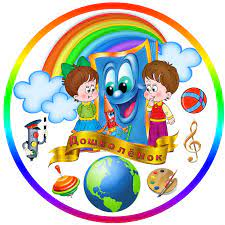 ПОРЯДОК ОФОРМЛЕНИЯ ПАКЕТА ДОКУМЕНТОВАНКЕТА
ПОДВЕДЕНИЕ ИТОГОВ КОНКУРСА
ПЕДАГОГИЧЕСКИЕ РАБОТНИКИ, НАБРАВШИЕ НАИБОЛЬШЕЕ КОЛИЧЕСТВО БАЛЛОВ ЯВЛЯЮТСЯ ЛАУРЕАТАМИ (НЕ БОЛЕЕ 10 ЧЕЛОВЕК) И ДОПУСКАЮТСЯ К ПУБЛИЧНОЙ ЗАЩИТЕ
ПУБЛИЧНАЯ ЗАЩИТА ОСУЩЕСТВЛЯЕТСЯ В СООТВЕТСТВИИ С КРИТЕРИЯМИ ОЦЕНКИ (ПРИЛОЖЕНИЕ 6 К ПОЛОЖЕНИЮ)
ПОБЕДИТЕЛЯМИ КОНКУРСА СТАНОВЯТСЯ 4 ЧЕЛОВЕКА, НАБРАВШИЕ НАИБОЛЬШЕЕ КОЛИЧЕСТВО БАЛЛОВ СРЕДИ ЛАУРЕАТОВ КОНКУРСА
МАТЕРИАЛЫ ПОБЕДИТЕЛЕЙ КОНКУРСА НАПРВЛЯЮТСЯ ДЛЯ УЧАСТИЯ В КРАЕВОМ КОНКУРСЕ «ЛУЧШИЕ ПЕДАГОГИЧЕСКИЕ РАБОТНИКИ ДОШКОЛЬНЫХ ОБРАЗОВАТЕЛЬНЫХ ОРГАНИЗАЦИЙ» В 2023 ГОДУ
КРИТЕРИИ КОНКУРСА
ЭКСПЕРТИЗА МАТЕРИАЛОВ, ПРЕДСТАВЛЕННЫХ НА КОНКУРС
 
ПУБЛИЧНАЯ ЗАЩИТА
КРИТЕРИИ КОНКУРСАЭКСПЕРТИЗА МАТЕРИАЛОВ
СПОСОБНОСТЬ К ЭФФЕКТИВНОМУ РЕШЕНИЮ ПРОФЕССИОНАЛЬНЫХ ПЕДАГОГИЧЕСКИХ ЗАДАЧ
ПЕДАГОГИЧЕСКАЯ ПРОДУКТИВНОСТЬ
РЕЗУЛЬТАТИВНОСТЬ ВЗАИМОДЕЙСТВИЯ В ПЕДАГОГИЧЕСКОМ СООБЩЕСТВЕ
ЭФФЕКТИВНОСТЬ ВЗАИМОДЕЙСТВИЯ С СОЦИУМОМ
КРИТЕРИИ КОНКУРСАЭКСПЕРТИЗА МАТЕРИАЛОВСПОСОБНОСТЬ К ЭФФЕКТИВНОМУ РЕШЕНИЮ ПРОФЕССИОНАЛЬНЫХ ПЕДАГОГИЧЕСКИХ ЗАДАЧ
1.1. Владение современными методиками и технологиями в профессиональной деятельности. Интеграция и комбинирование содержания различных программ, технологий.
1.2. Целесообразное использование ресурсов развивающей предметно-пространственной среды.
1.3. Обеспечение эмоционального благополучия участников образовательных отношений. 
1.4. Поддержка индивидуальности и инициативы участников образовательных отношений. 
1.5. Создание условий для установления правил взаимодействия в разных ситуациях.
КРИТЕРИИ КОНКУРСАЭКСПЕРТИЗА МАТЕРИАЛОВСПОСОБНОСТЬ К ЭФФЕКТИВНОМУ РЕШЕНИЮ ПРОФЕССИОНАЛЬНЫХ ПЕДАГОГИЧЕСКИХ ЗАДАЧ
Подтверждается: ВИДЕОЗАПИСЬЮ СОВМЕСТНОЙ ДЕЯТЕЛЬНОСТИ УЧАСТНИКОВ ОБРАЗОВАТЕЛЬНЫХ ОТНОШЕНИЙ (файл формата flv, разрешение 640х480 пикселей, размер до 50 мб. Продолжительность – не более 5 минут) и аналитической справкой (не более 6-ти страниц в текстовом редакторе Word. Шрифт – Times New Roman, кегль 14, межстрочный интервал – одинарный, выравнивание по ширине листа).
 
Видеозапись совместной деятельности участников образовательных отношений (не более 5 минут) с обязательными частями воспитательно - образовательного дела: мотивационная, распределение деятельности, ДЕЯТЕЛЬНОСТЬ (2-3) и рефлексия. 
 
Методическая разработка (КОНСПЕКТ).
Аналитическая справка на представленное в видеоролике воспитательно – образовательное событие (не более 6 страниц).
 
В АНАЛИТИЧЕСКОЙ СПРАВКЕ ПРИДЕРЖИВАТЬСЯ СТРУКТУРЕ КОНСПЕКТА ВОС
КРИТЕРИИ КОНКУРСАЭКСПЕРТИЗА МАТЕРИАЛОВПЕДАГОГИЧЕСКАЯ ПРОДУКТИВНОСТЬ
2.1. Содержательность.
2.2. Востребованность и презентабельность.
2.3 Наличие авторских элементов.
КРИТЕРИИ КОНКУРСАЭКСПЕРТИЗА МАТЕРИАЛОВПЕДАГОГИЧЕСКАЯ ПРОДУКТИВНОСТЬ
Подтверждается:
Методическими продуктами: программы, методические пособия, методические рекомендации и иные материалы, обеспечивающие единство развивающих целей и задач образовательного процесса. 
Внешней положительной рецензией (дается специалистами соответствующего профиля ТМС, СУЗ, ВУЗ, кафедры дошкольного образования). Желательно наличие нескольких рецензий, возможно по каждому представленному продукту.
Наличием отзывов, публикаций, сертификатов (не более двух). 
Аналитической справкой (до 3 страниц), 
При оценке учитывается содержательность, востребовательность, презентабельность, наличие авторских элементов
КРИТЕРИИ КОНКУРСАЭКСПЕРТИЗА МАТЕРИАЛОВРЕЗУЛЬТАТИВНОСТЬ ВЗАИМОДЕЙСТВИЯ В ПЕДАГОГИЧЕСКОМ СООБЩЕСТВЕ
3.1 Участие в профессиональных конкурсах, конкурсах методических разработок
3.2. Публичная трансляция результатов профессиональной  деятельности (мастер-классы, конференции, открытые показы через СМИ и др.)
КРИТЕРИИ КОНКУРСАЭКСПЕРТИЗА МАТЕРИАЛОВРЕЗУЛЬТАТИВНОСТЬ ВЗАИМОДЕЙСТВИЯ В ПЕДАГОГИЧЕСКОМ СООБЩЕСТВЕ
Подтверждается документально (не более трех фактов участия, наиболее значимых по уровню – международный, федеральный, региональный, муниципальный, ДОО).

Участие в профессиональных конкурсах, конкурсах методических разработок: ПРИКАЗ ОБ ИТОГАХ ПРОВЕДЕНИЯ КОНКУРСА, СЕРТИФИК.

Публичная трансляция результатов профессиональной  деятельности (мастер-классы, конференции, открытые показы через СМИ и др.): ПРИКАЗ О ПРОВЕДЕНИИ МЕРОПРИЯТИЯ, СПРАВКА ОБ УЧАСТИИ В МЕРОПРИЯТИИ, СЕРТИФИКАТ ОБ УЧАСТИИ В МЕРОПРИЯТИИ И Т.Д.
КРИТЕРИИ КОНКУРСАЭКСПЕРТИЗА МАТЕРИАЛОВЭФФЕКТИВНОСТЬ ВЗАИМОДЕЙСТВИЯ С СОЦИУМОМ
4.1. Системное включение родительской общественности в образовательный процесс.
4.2. Системное проведение совместных проектов, социальных акций.
КРИТЕРИИ КОНКУРСАЭКСПЕРТИЗА МАТЕРИАЛОВЭФФЕКТИВНОСТЬ ВЗАИМОДЕЙСТВИЯ С СОЦИУМОМ
Подтверждается документально:
Аналитическая справка до 3-х страниц
Методические материалы (до 5 шт.): ДОГОВОР О ВЗАИМОДЕЙСТВИИ С ОБЪЕКТАМИ СОЦИУМА, ПЛАН ВЗАИМОДЕЙСТВИИ С ОБЪЕКТАМИ СОЦИУМА, МАТЕРИАЛЫ ПЛАНА  ВЗАИМОДЕЙСТВИЯ С ОБЪЕКТАМИ СОЦИУМА (СЦЕНАРИИ МЕРОПРИЯТИЙ, ПЛАНЫ МЕРОПРИЯТИЙ, КОНСПЕКТЫ СОВМЕСТНЫХ МЕРОПРИЯТИЙ И Т.Д.)
КРИТЕРИИ КОНКУРСАПУБЛИЧНАЯ ЗАЩИТА
Способность к эффективному решению профессиональных педагогических задач
Способность к самоанализу в совместной деятельности участников образовательных отношений
Глубина и содержательная ценность высказываний
Способность к педагогическому экспромту 
Коммуникативная культура
КРИТЕРИИ КОНКУРСАПУБЛИЧНАЯ ЗАЩИТАСПОСОБНОСТЬ К ЭФФЕКТИВНОМУ РЕШЕНИЮ ПРОФЕССИОНАЛЬНЫХ ПЕДАГОГИЧЕСКИХ ЗАДАЧ
Подтверждается видеозаписью совместной деятельности участников образовательных отношений (файл формата flv, разрешение 640х480 пикселей, размер до 50 мб. Продолжительность – не более 5 минут.)
Владение современными методиками и технологиями в профессиональной деятельности. 
Интеграция и комбинирование содержания различных программ, технологий (В ПРОЦЕССЕ ОРГАНИЗАЦИИ РАЗЛИЧНЫХ ВИДОВ ДЕТСКОЙ ДЕЯТЕЛЬНОСТИ). 
Целесообразное использование ресурсов развивающей предметно-пространственной среды (ОБРАТИТЬ ВНИМАНИЕ НА РППС В ХОДЕ ПРОВЕДЕНИЯ ВИДЕОСЪЕМКИ). 
Обеспечение эмоционального благополучия участников образовательных отношений. 
Поддержка индивидуальности и инициативы участников образовательных отношений (ЧЕРЕЗ ВЗАИМОДЕЙСТВИЕ С ВОСПИТАННИКАМИ). 
Создание условий для установления правил взаимодействия в разных ситуациях.
КРИТЕРИИ КОНКУРСАПУБЛИЧНАЯ ЗАЩИТАСПОСОБНОСТЬ К САМОАНАЛИЗУ В СОВМЕСТНОЙ ДЕЯТЕЛЬНОСТИ УЧАСТНИКОВ ОБРАЗОВАТЕЛЬНЫХ ОТНОШЕНИЙ
Подтверждается устным самоанализом совместной деятельности, представленной в критерии 1 (продолжительность – не более 5 минут. Ответы на вопросы – не более 3 минут.) САМООАНАЛИЗ ПРОВОДИТСЯ ЧЕТКО ПО СТРУКТУРЕ СОВМЕСТНОЙ ДЕЯТЕЛЬНОСТИ.
Владение навыком выстроить структуру самоанализа. 
Умение правильно определить цели и задачи совместной деятельности. 
Установить причинно-следственные связи при проведении самоанализа. 
Способность к поиску альтернативных решений в организации и проведении совместной деятельности участников образовательных отношений в прогностическом варианте.
КРИТЕРИИ КОНКУРСАПУБЛИЧНАЯ ЗАЩИТАГЛУБИНА И СОДЕРЖАТЕЛЬНАЯ ЦЕННОСТЬ ВЫСКАЗЫВАНИЙ
Подтверждается: умением отразить в ответе актуальные тенденции развития дошкольного образования, в части организации и проведения совместной деятельности участников образовательных отношений.
Структура проведения совместной деятельности: мотивация, организация и распределение деятельности, деятельность, рефлексия.
Использование деятельностного метода.
Использование возможностей РППС
Воспитательный аспект совместной деятельности и т.д.
КРИТЕРИИ КОНКУРСАПУБЛИЧНАЯ ЗАЩИТАСПОСОБНОСТЬ К ПЕДАГОГИЧЕСКОМУ ЭКСПРОМТУ
Подтверждается: устным решением педагогической ситуации, определенной жеребьевкой (время подготовки к ответу – не более 1 минуты. Решение – не более 1 минуты.)

Умение в сжатые сроки найти правильное решение педагогической ситуации, отражающее актуальные тенденции дошкольного образования.
ПРЕДЛАГАЕМ СВОЕ ПРОФЕССИОНАЛЬНОЕ РЕШЕНИЕ С ОПОРОЙ НА СОБСТВЕННЫЙ ОПЫТ РАБОТЫ
КРИТЕРИИ КОНКУРСАПУБЛИЧНАЯ ЗАЩИТАКОММУНИКАТИВНАЯ КУЛЬТУРА
Подтверждается:
Пониманием сути заданного вопроса и подбором соответствующего содержания в ответе. Отсутствие речевых ошибок. 
Умение выстраивать конструктивный диалог (ВОПРОС – ОТВЕТ). 
Умение аргументировано доказывать собственную точку зрения.
ПУСТЬ ВСЕ ЧТО ТЫ ЗНАЕШЬ И УМЕЕШЬПРИГОДИТЬСЯ ТЕБЕ,ПРИНЕСЁТ ПОБЕДУ И ПРИЗНАНИЕ ТВОИХ ТАЛАНТОВ!
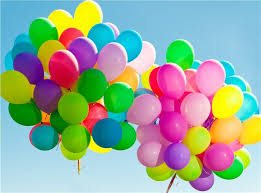